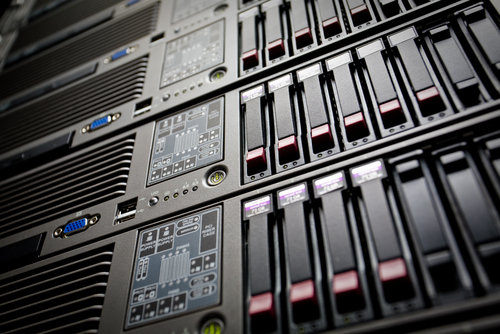 EASTERN MICHIGAN UNIVERSITY
Continuity of Operations Planning (COOP)
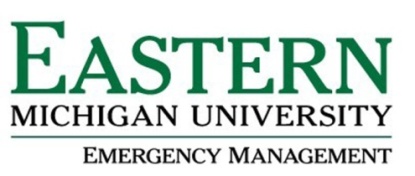 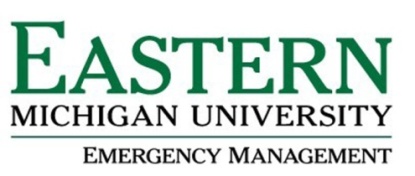 Laura L Drabczyk
Risk & Emergency Management Director
ldrabczy@emich.edu
1
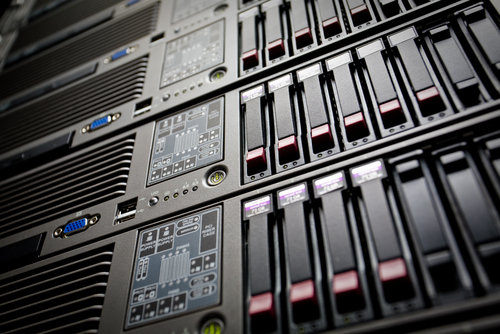 What if…
A fire is reported in your administration building?
A tornado warning is declared for your campus?
A water pipe bursts in your data center?
Half of your faculty and staff call in sick?
A bomb explodes in a classroom?
2
2
2
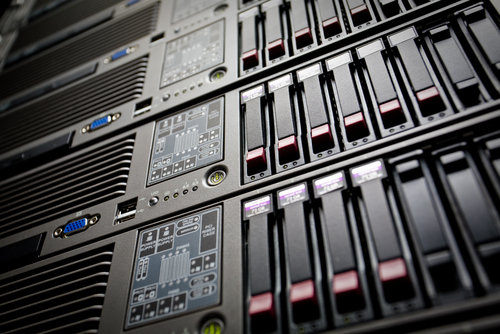 What is COOP?
Continuity of Operations
The ability of an organization to ensure continuity of service and support for its customers and to maintain its viability before, during and after an incident. (Disaster Recovery Institute International)

A holistic management process that identifies potential impacts that threaten an organization and provides a framework for building resilience and the capability for an effective response that safeguards the interests of its key stakeholders, reputation, brand and value creating activities. (Business Continuity Institute)
3
3
3
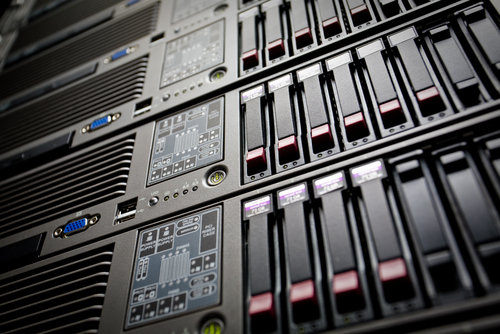 COOP Strategy
COOP Mission
To develop a University wide plan that will facilitate the recovery and resumption of essential functions through the development of plans, procedures and provisions for alternate sites, personnel, resources, interoperable communications and vital records/databases.

Project Goals
Provide for continued performance of essential division functions under an all-hazards approach
Ensure survivability of essential equipment, records, and other assets
Minimize business damage and losses
Achieve orderly response and recovery from the emergency
Ensure succession of key leadership
Ensure survivability of Eastern Michigan University in most severe events
4
4
4
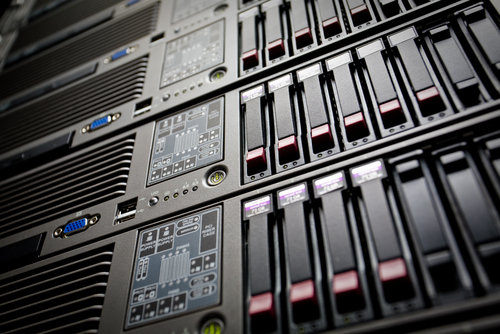 Planning Lifecycle
Step 1:
Initiate COOP Program
Step 2:
Impact Analysis & Assess Risk
Step 3:
Develop Recovery Strategies
Step 4:
Develop COOP Plans
Step 5:
Test COOP Plans
Step 6:
Update COOP Plans
The COOP Planning Lifecycle is comprised of 6 steps to guide University divisions through their planning efforts

COOP methodology follows industry best practices as described by the Disaster Recovery Institute International and the Federal Emergency Management Agency

COOP is not a “one time” project; it is an ongoing program that will mature over time
5
5
5
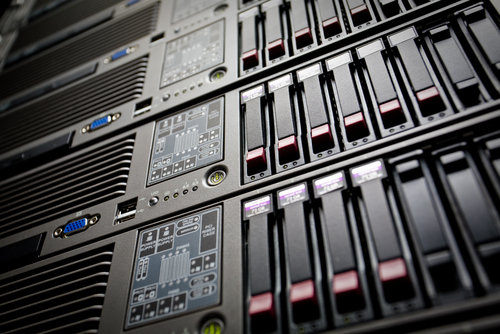 Step 1 – Initiate COOP Program
Obtain executive sponsorship
Educate management & stakeholders on COOP
Gain approvals and support
Review organizational roles and responsibilities
COOP Plan owner
COOP Steering Committee

Understand Eastern Michigan’s current state of COOP readiness and prior COOP efforts

Create a COOP Project Plan
Scope
Timelines
6
6
6
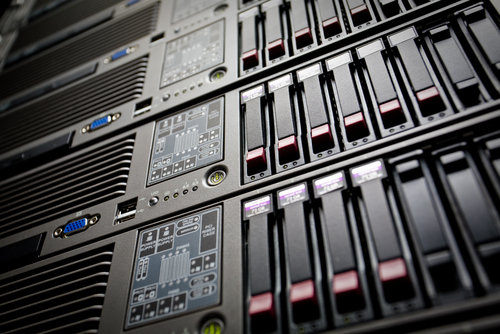 Step 2 – Conduct BIA and RA
Business Impact Analysis (BIA):
A process designed to prioritize essential business functions by assessing quantitative and qualitative impacts
Identify resource dependencies (e.g., telecom; vital records, staffing, etc)
Recovery Time Objectives (RTO)
Recovery Point Objectives (RPO)

Risk Assessment (RA): Process of identifying the risks & probabilities to an organization
Review of potential risks to business processes
Review of technical infrastructure and data dependencies

Identify gaps between function RTO and technical RPO
7
7
7
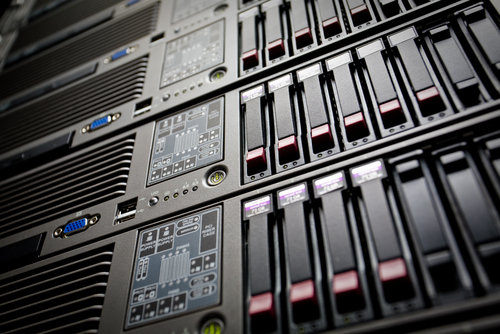 Step 3 – Develop Recovery Strategies
Identify process recovery strategies based on the Business Impact Analysis and Risk Assessment Data
Recommend risk mitigation measures
Develop alternative strategies to meet organizational RTO/RPO requirements
Prepare cost benefit analysis and timeline for recommended solutions
Evaluate alternative strategies
Present to University Leadership
Document alternative strategy decisions
8
8
8
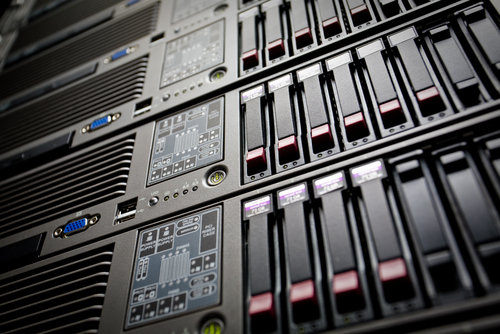 Step 4 – Develop COOP Plans
Document recovery strategies and procedures
University/Division roles and responsibilities
Standard Operating Procedures and checklists

Create activation procedures
Detail communication / notification procedures
Establish command and control requirements

Integrate with University-wide Emergency Management Plan
9
9
9
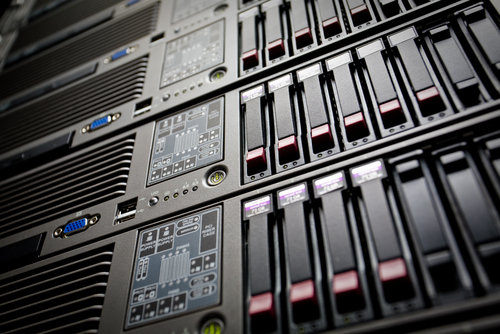 Step 5 – Test COOP Plan
No COOP Plan should be considered complete, unless tested

Testing Objectives:
Assess the COOP personnel’s ability to respond
Clarify roles and responsibilities of essential COOP personnel
Ensure University and Division specific COOP Plans contain appropriate information and instructions

Conduct post-exercise evaluation to identify and share lessons learned & opportunities for improvement
10
10
10
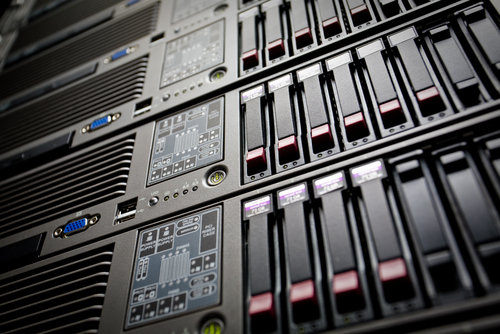 Step 6 – Update and Maintain COOP Plans
COOP plans are updated as appropriate based on lessons learned from exercises, real events requiring plan activation, essential function changes and personnel reassignments

Republish and distribute updated plans to appropriate stakeholders

Regular COOP awareness training for division personnel
11
11
11
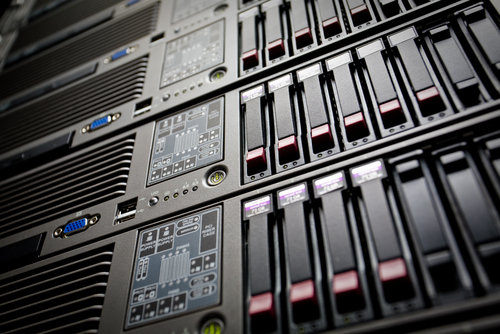 Unit Responsibilities
Next Steps…
Appoint a COOP Planning Team consisting of key personnel and two lead coordinators
Complete the EMU COOP planning worksheet provided by the EMU Emergency Management Office
Develop, approve and maintain COOP Plan with assistance from EMU Emergency Management.
Conduct tests, training and exercises of COOP Plan
12
12
12
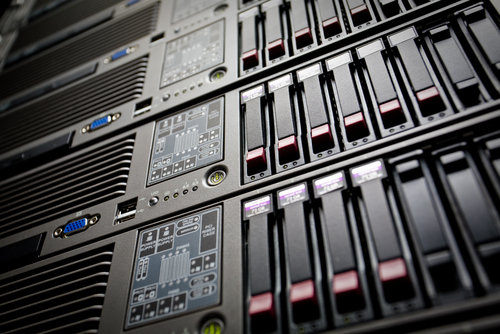 COOP Planning Template
Designed so users only have to enter Department/Unit specific information
Example documents are available through the Emergency Management Office
Training and Technical Assistance provided by request from Emergency Management personnel
13
13
13
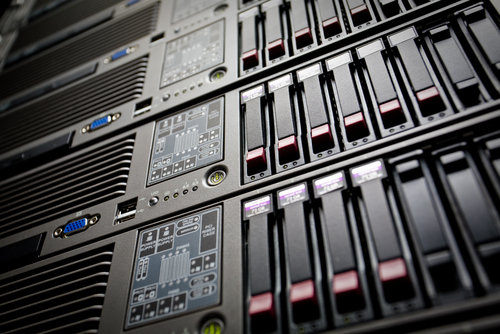 COOP
Questions?
14
14
14